Выпуклые синхронно-итеративные модели динамики мнений и их валидация на данных из онлайновых социальных сетей
Козицин И.В., Чхартишвили А.Г., Марченко А.М., Гойко В.Л.
ИПУ РАН
Москва, 2018
1
Основная идея исследования
Модель динамики мнений

Временной ряд о динамике мнений пользователей 
онлайн социальной сети

Структура их связей

Насколько хорошо модель описывает эти данные?
Эмпирические данные
2
Модель ДеГрута (DeGroot)
0.7
pi(t)[0,1]
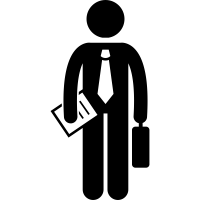 3
Модель ДеГрута
pi(t)
p-i(t)
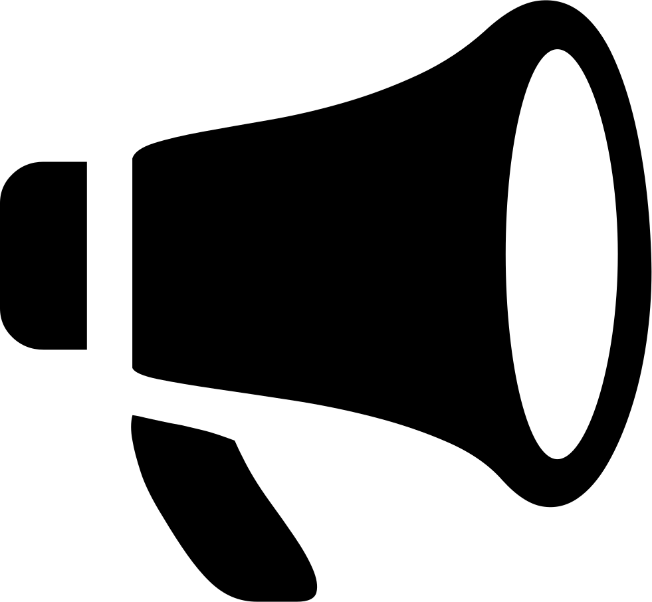 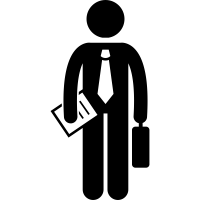 4
Модель ДеГрута
pi(t+1) = li  * pi(t) + (1 – li) * p-i(t)
li  [0, 1]
5
Модель ДеГрута
pi(t)
pk(t)
pj(t)
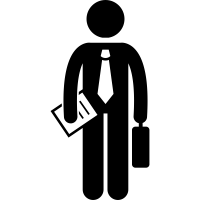 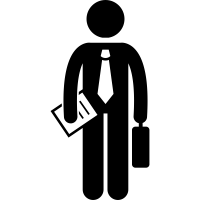 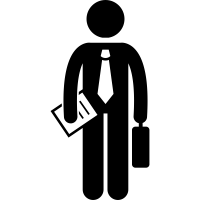 6
Модель ДеГрута
pi(t+1) = li  * pi(t) + lij * pj(t) + lik * pk(t)
li  + lij + lik = 1
li , lij, lik ≥ 0
7
Упрощенный вариант
pi(t+1) = 1/3 * pi(t) + 1/3 * pj(t) + 1/3 * pk(t)
li  = lij = lik = 1/3
8
Упрощенный вариант
Vi – множество друзей агента i
|Vi| = n
9
Варьируем li
10
Тенденция научного направления
Недостаток экспериментальных данных, подтверждающих тот или иной механизм формирования мнений
11
Какие параметры можно попытаться откалибровать? И как?
Мнения людей pi(t)

Множество Vi

Веса lij, li
12
Социальные сети = масштабность
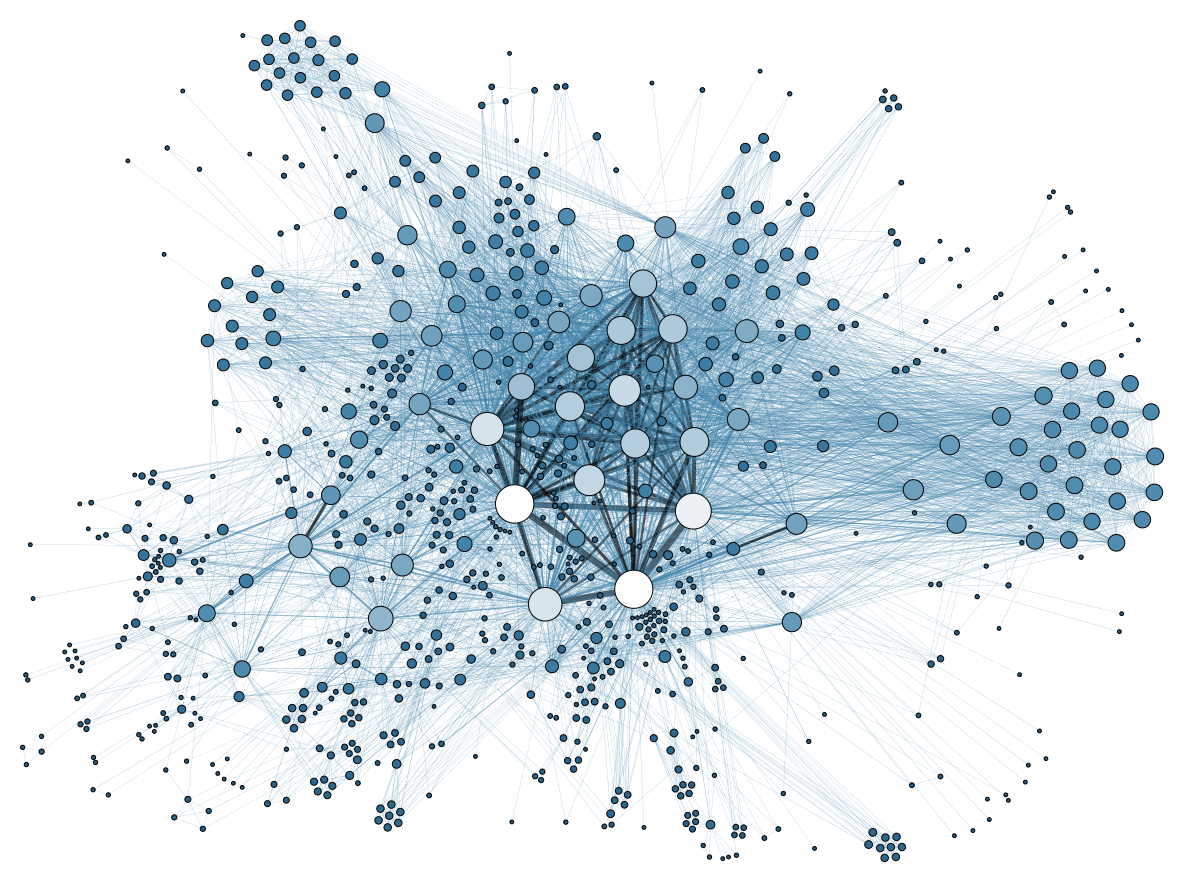 13
Алгоритм определения политических взглядов пользователей ВКонтакте
Пользователь 
ВКонтакте
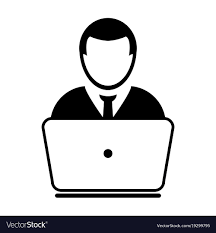 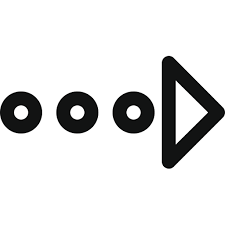 0.7
14
Данные для анализа
Временной ряд мнений порядка 4-х миллионов пользователей ВКонтакте:
p(t1), p(t2), p(t3)
Моменты времени: февраль 2018, июль 2018, декабрь 2018
15
Данные для анализа
D = || p(t1), p(t2), p(t3) ||
Di, : = || pi(t1), pi(t2), pi(t3) ||
16
Данные для анализа
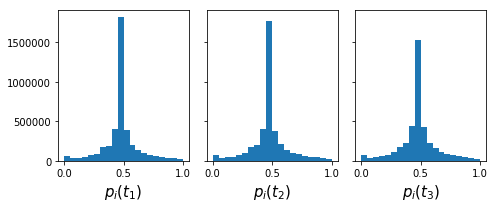 17
Данные для анализа
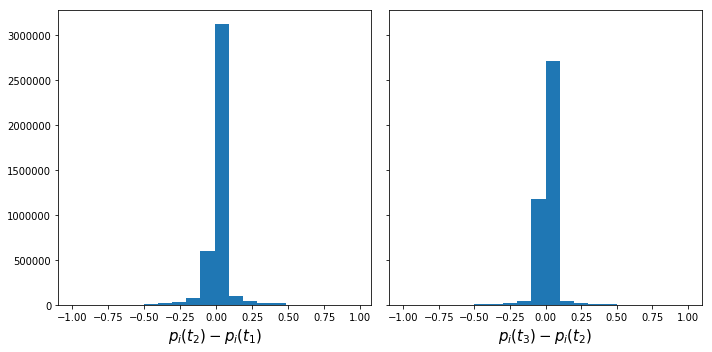 18
Данные для анализа
Граф друзей ВКонтакте
19
Данные для анализа
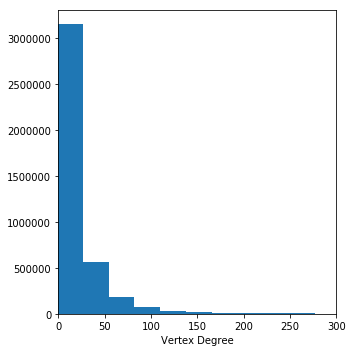 Mean: 26.16

Std: 42.62

Mode: 1

Median: 14
20
Методы
Временной ряд из мнений 
пользователей: февраль, июль 
и декабрь 2018
Граф дружбы
Зависимость, аппроксимирующая данные
21
Результаты
Threshold Values = 0.2, 0.25
t {1, 2}
It = {i | 0.25 > |pi(t+1) – pi(t+1)| ≥ 0.2}
22
Результаты
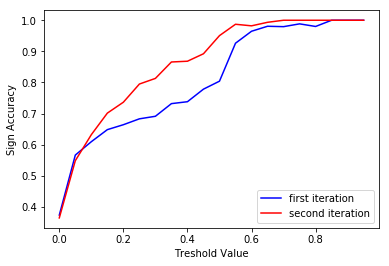 23
Результаты
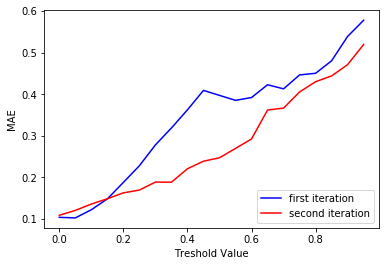 24
Спасибо за внимание!
25